Médiation animale et santé mentale en 
Nouvelle Aquitaine
28 Septembre 2023
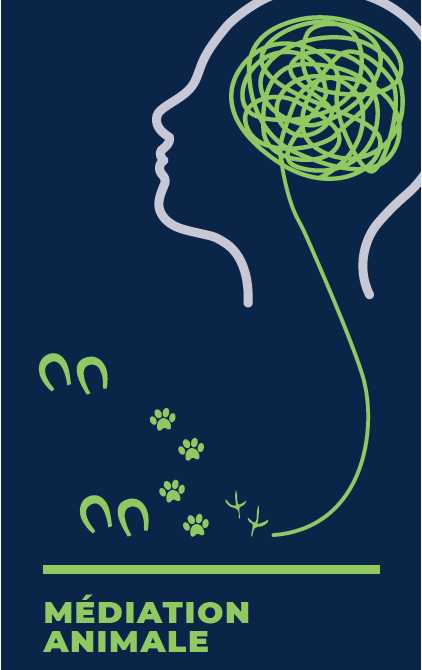 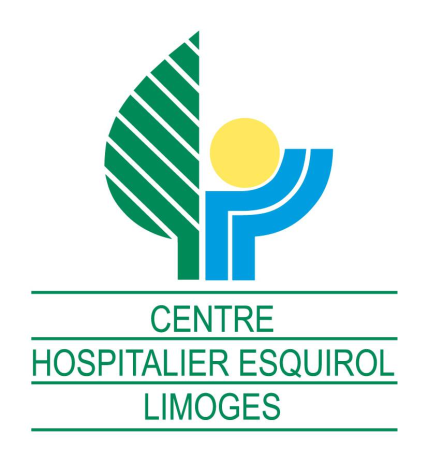 La présence animale 
au service du soin 

L’exemple de l’UF Médiation Animale 
du Pôle d’Activités Transversales 
au Centre Hospitalier Esquirol


Dr Laurent ARNAUD - Chef de Pôle du PAT
Dr Anne Catherine DUMONT  - Psychiatre référent
Mme Hélène CUEILLE - Cadre supérieur de Santé 
M. Medhi ANTUS – Cadre de Santé
Mme Céline COURBET - IDE Intervenante en médiation animale
INTRODUCTION
Qui sommes nous ?
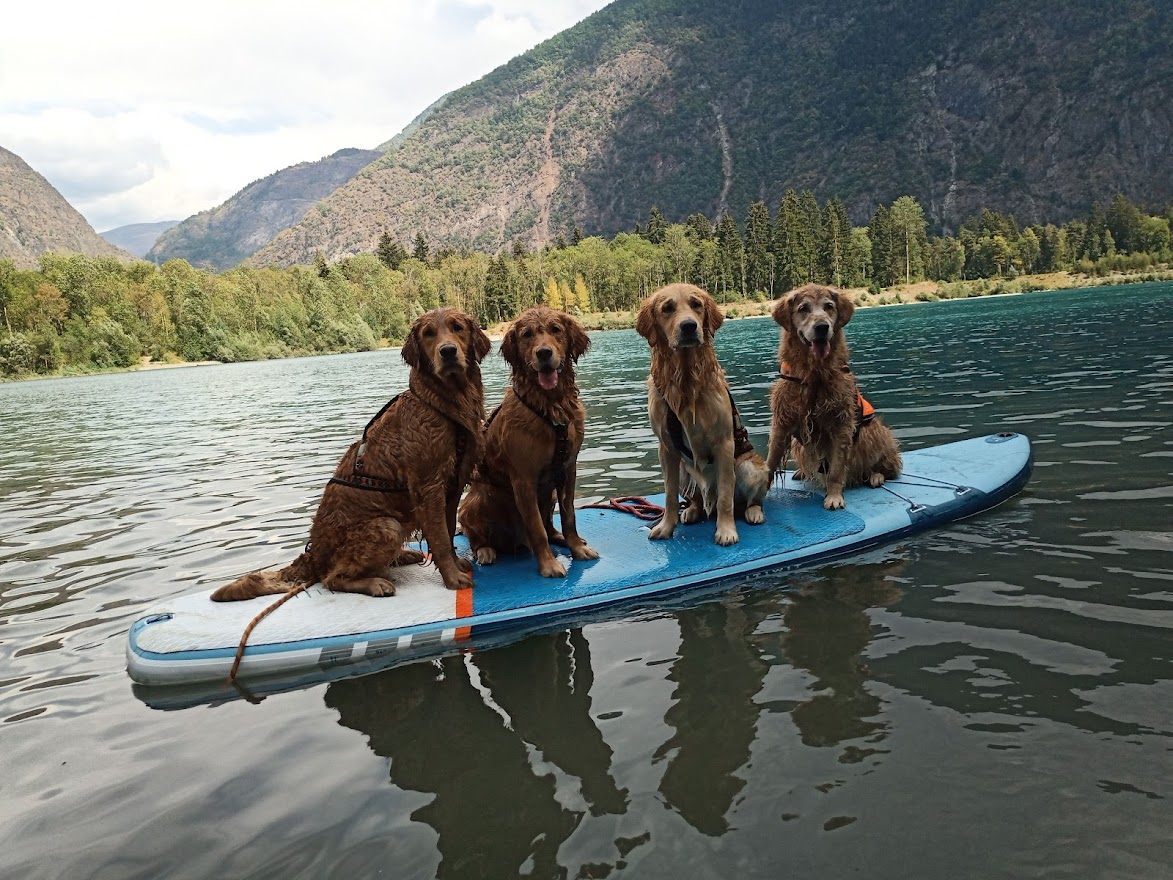 Céline Courbet : Infirmière spécialisée en Médiation Animale. Travaille depuis 2017 à temps plein avec 4 de mes 5 chiens.
Formée à la Relation d’Aide par la Médiation Animale.
Rebelle, Maya, Rialto et Fanfan
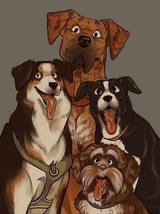 Dr. Dumont Anne-Catherine : Médecin formé à la Relation d’Aide par la Médiation Animale
Mes 4 chiens m’accompagnent à tour de rôle en consultation depuis 2 ans.
Temps dédié comme Médecin Responsable de l’Unité de Médiation Animale au CH ESQUIROL
Lulu, Pumba, Vega et Senseï
GENERALITES
La santé mentale
Qu’est ce que c’est ???

Selon l’OMS, la santé mentale est « un état de bien-être qui permet à chacun de réaliser son potentiel, de faire face aux difficultés normales de la vie, de travailler avec succès et de manière productive, et d’être en mesure d’apporter une contribution à la communauté »
     Elle représente plus que l’absence de troubles mentaux
3 dimensions :
La santé mentale positive (bien-être, épanouissement personnel)
Détresse psychologique réactionnelle (difficultés existentielles)
Troubles psychiatriques
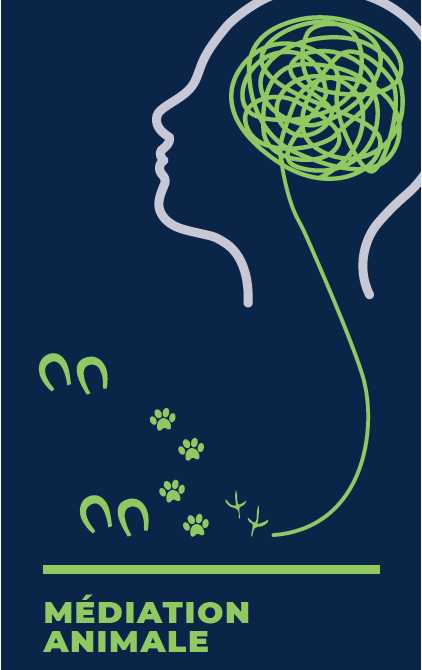 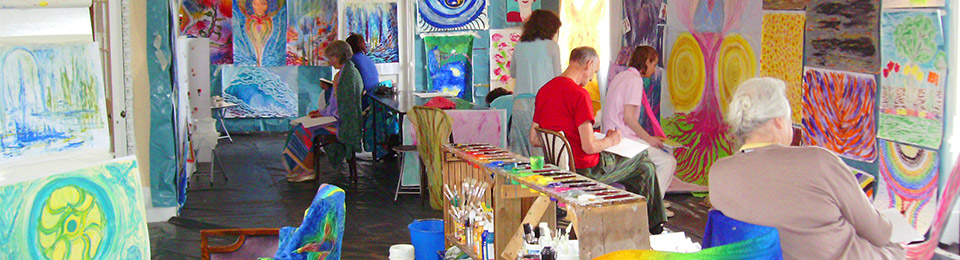 La médiation dans les soins
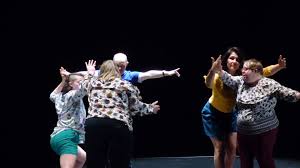 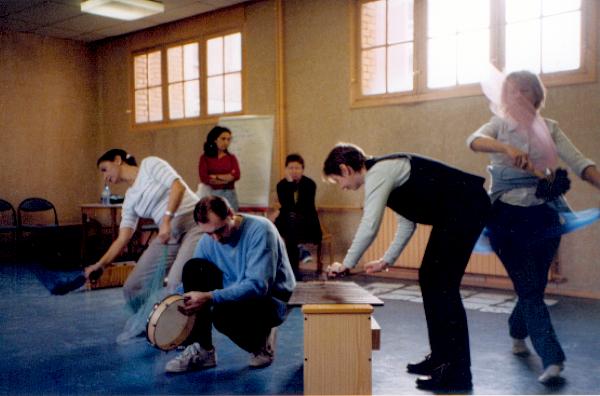 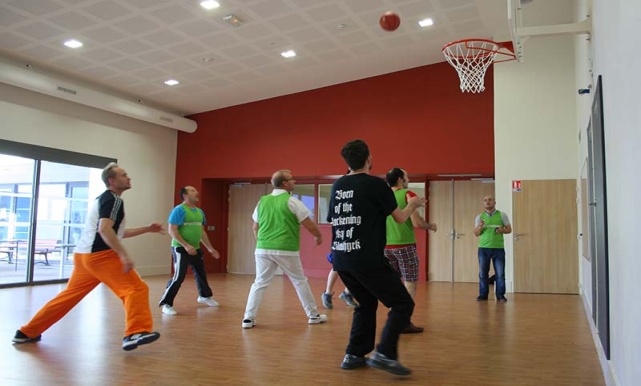 « Les médiations thérapeutiques visent à créer, symboliser, expérimenter, exprimer autrement des conflits, des angoisses,  des espoirs, des chagrins. »
(Oser la relation en psychiatrie; Santé mentale janvier 2019 p.60) 


 « La médiation soutient la rencontre intersubjective entre les patients et les soignants, mais elle offre aussi en elle-même de nouvelles possibilités de symbolisations aux frontières du langage parlé. »
 (Les activités thérapeutiques Santé Mentale Mars 2018   p.28)
modifier la relation duel soignant/soigné -> une triangulation
protéger du contact direct
créer un espace transitionnel 
créer un pont entre la réalité interne et la réalité externe du sujet.  
 susciter l’imaginaire et les affects. 
elle peut être en groupe ou individuelle mais elle s‘intègre toujours dans le projet individualisé de chaque bénéficiaire et dans une prise en charge globale et pluridisciplinaire.
Comment
objets concrets (pâte à modeler, jouet, jeux, culinothérapie…)
 médiation corporelle (marche, sport…)
médiation artistique (arts plastique, musique, photographie, théâtre…)
 médiation avec du vivant avec l’ANIMAL
Quoi
La médiation animale en santé mentale
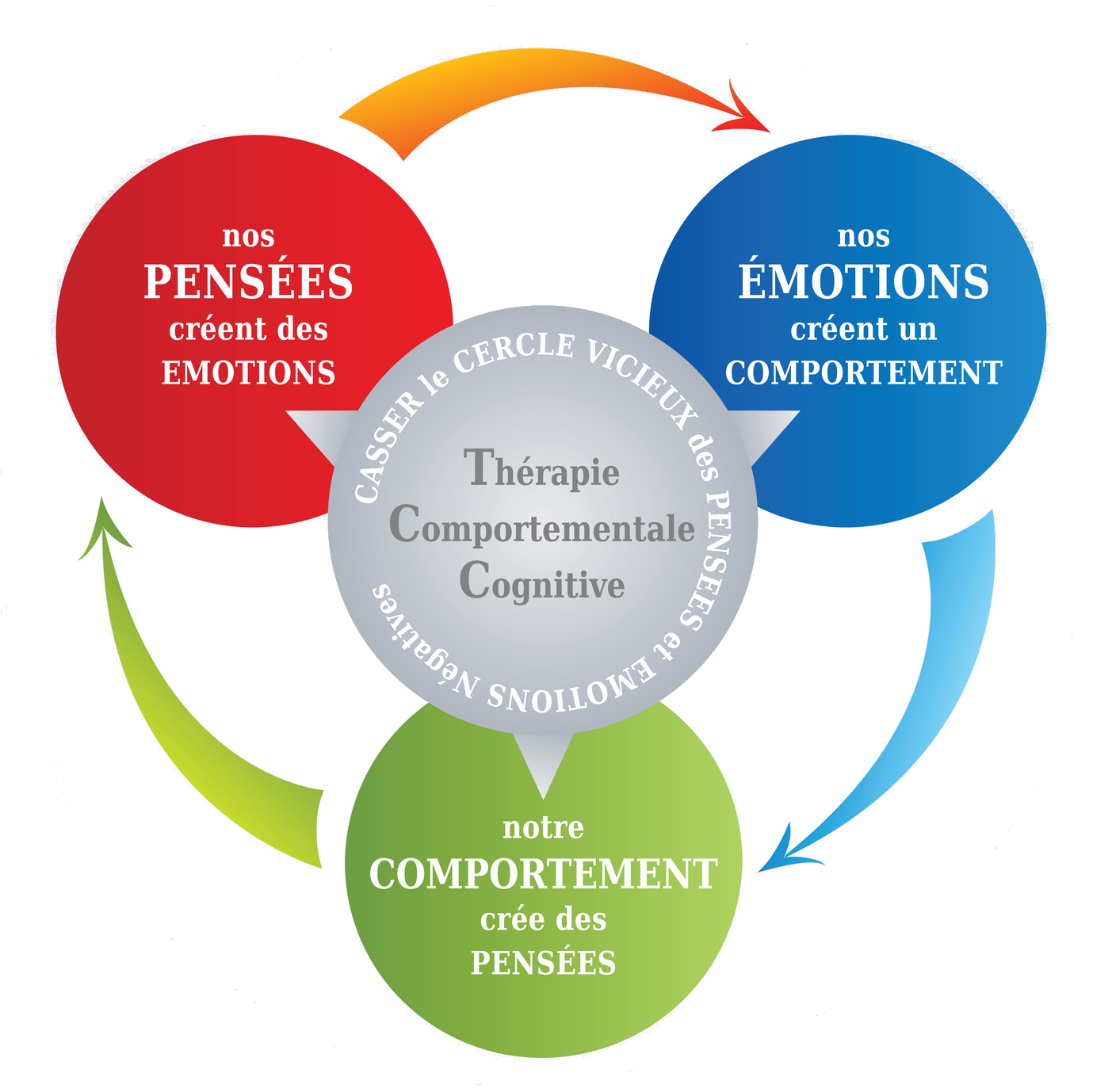 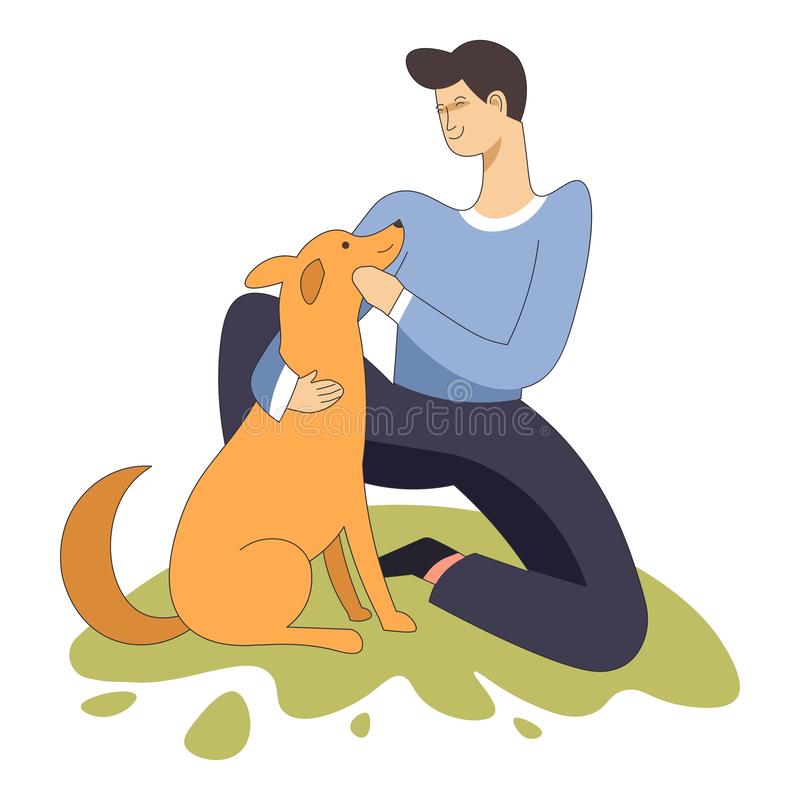 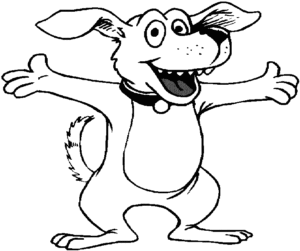 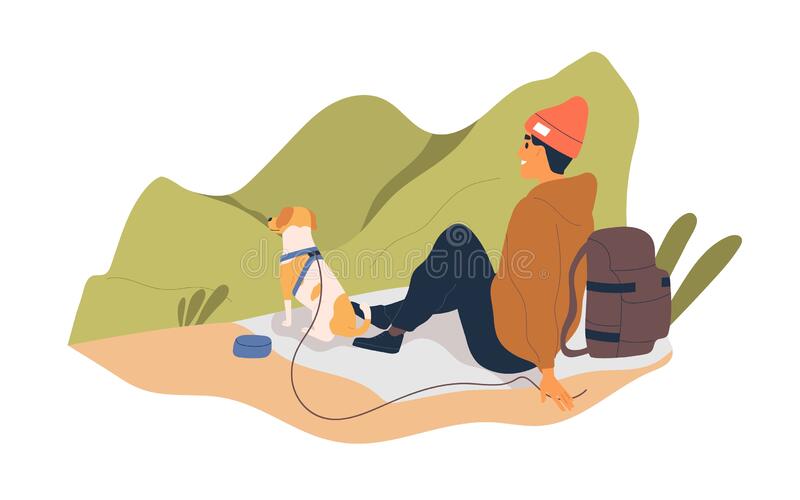 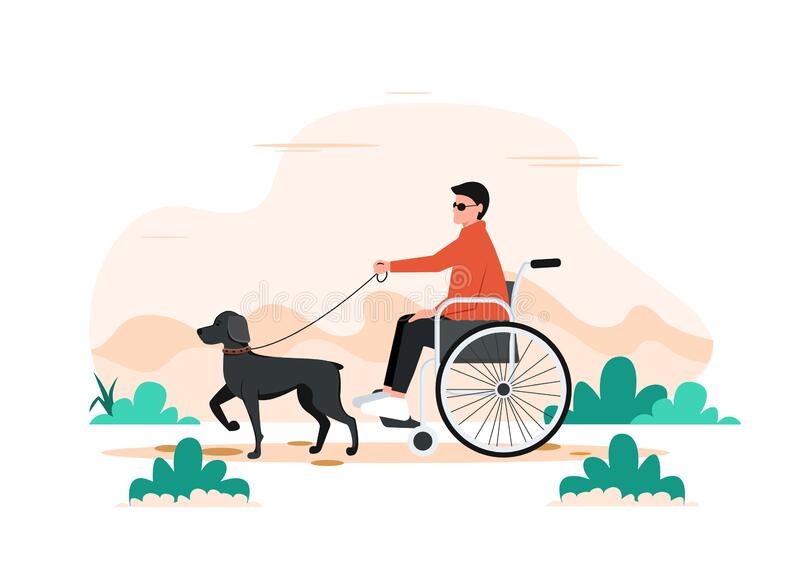 La présence animale au service de la relation d’aide:
B
RELATION
D’AIDE
A
IMA
Freins et risques
Risques : chute, morsure, griffure, zoonose…
Usager immunodéprimé, phobique ou allergique
Hyper-attachement
Violence envers l’animal (physique et psychologique)
Freins institutionnels (organisation, financement…)
ET AU CH ESQUIROL DE LIMOGES…
Historique projet CH Esquirol
2014-2017 => projet initial avec Izy sur l’UF De Nerval à l’initiative du Dr Verger et Dr Audebert. 
2017 => création d’un poste IDE IMA à temps plein.  Interventions sur les unités du Pôle de territoire (psychiatrie adulte). Arrivée de Véga 2017 
2018 =>arrivée de Lulu (première convention avec la direction du CHE) puis courant 2018 arrêt d’Yzy
2019 => arrivée de Pumba.
2020 => création du Pôle d’activités transversales (PAT) 
 2021 =>arrivée de Sensei
Soutien de la fondation Adrienne et Pierre Sommer lors de deux appels à projets (2017-2019)
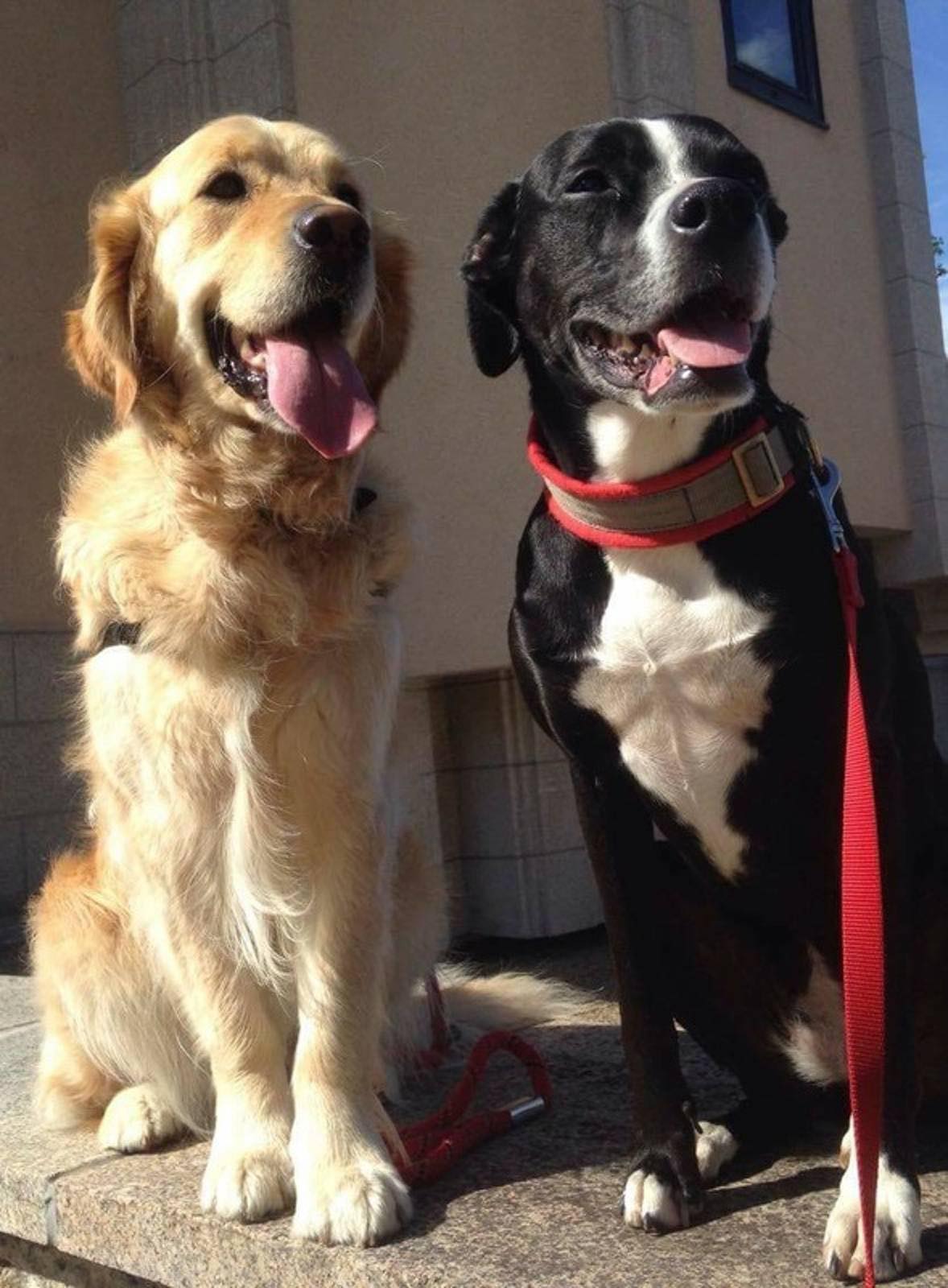 IZY
Cadre d’intervention
Projet global de l’établissement
Sur PM
Séance individuelle ou groupale
30 minutes
Hebdomadaire
Transmissions écrites et orales
B
A
IMA
*Vétérinaire référent + Evaluation comportementale chien +Ostéopathe canin  =>Respect et bien être animal. 
*Supervision 
approche réflexive de sa pratique 
*Engagement personnel et familial +++
Bénéfice recherché (unique ou multiple):
Stimuler l’exercice physique
Valoriser l’estime de soi
Travailler sur le ressenti émotionnel
Amélioration thymique 
Anxiolyse
Favoriser le processus de communication et l’entrainement aux habilités sociales
Favoriser l’alliance thérapeutique
Aspect motivationnel ++
 Pour certains cas: Rompre l’isolement
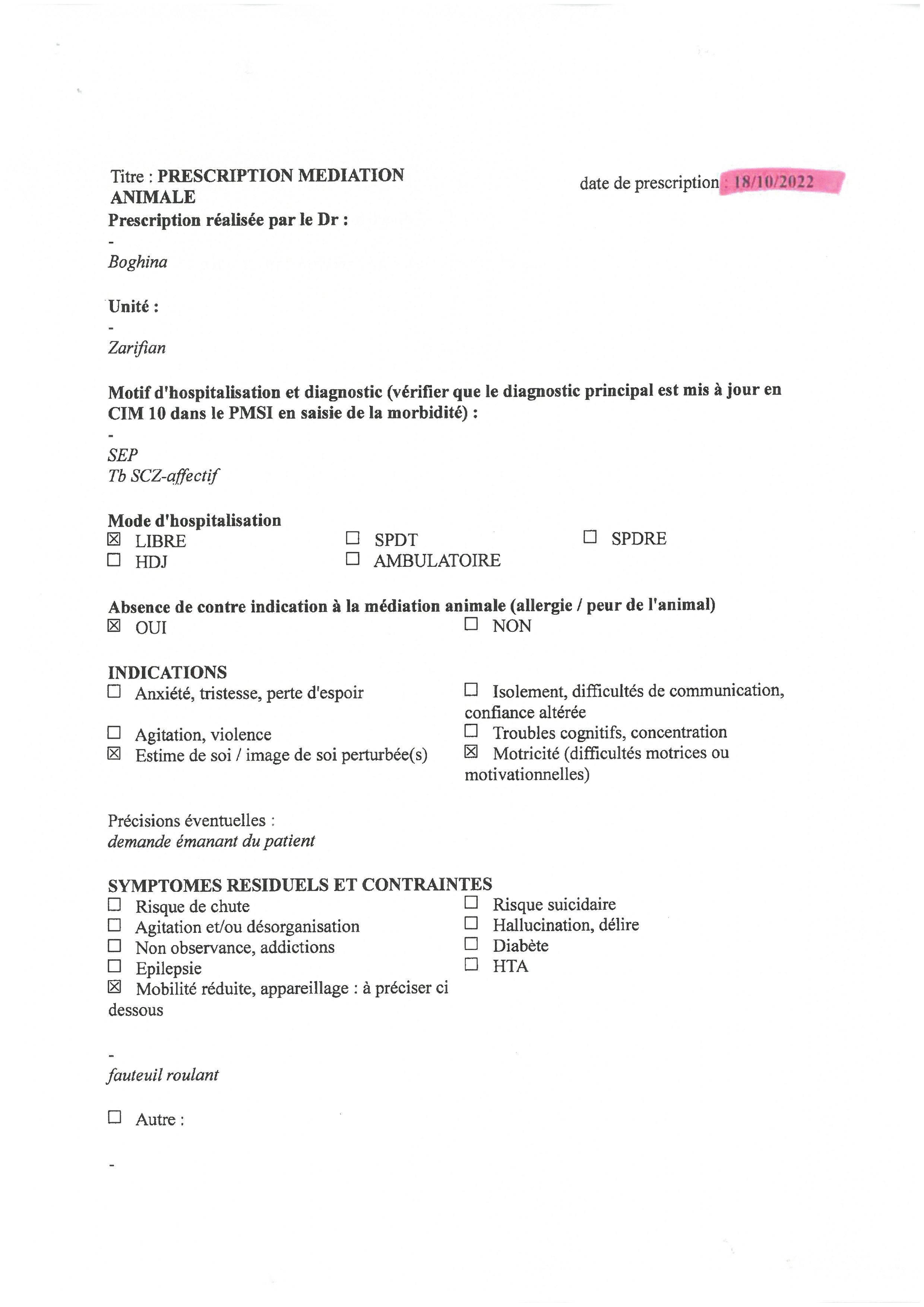 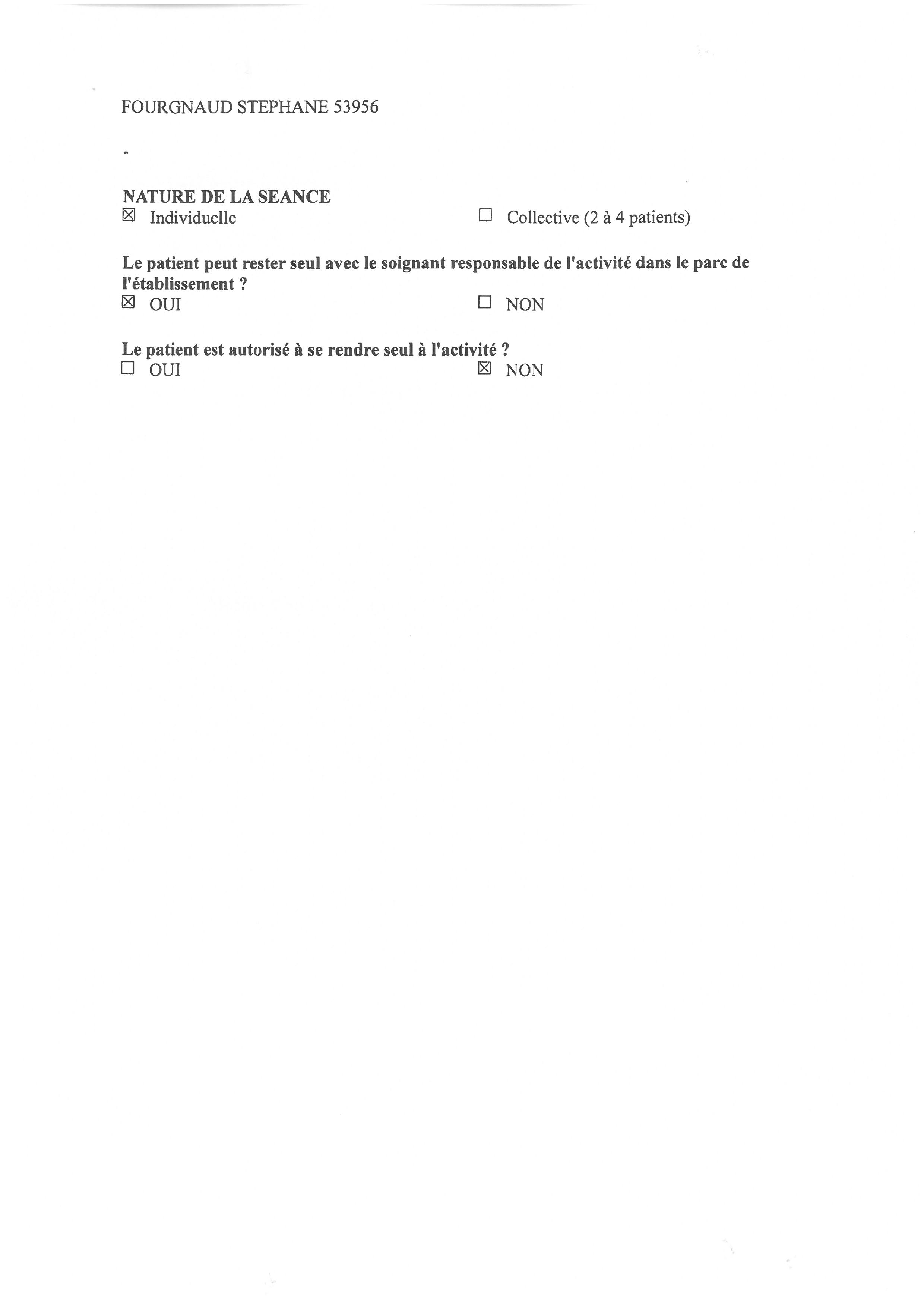 Nom Prénom 
IPP
Le modèle de notre prescription médicale
Exemples de contenus de séances
Le bien être des bénéficiaires ne peut être atteint que si celui des animaux des programmes de MA est respecté => Activités favorisant le bien être du chien.
Travail de flair (mantrailing, nosework, pistage, fouille…)
Séance de soins coopératifs (médical training)
Promenade parc
Education positive et apprentissages de « tricks »
Séance motrice type hoppers, agility
Temps type relaxation, détente corporelle
Activités où le chien est présent sans être actif(entretien d’aide, jeux de société, créativité)
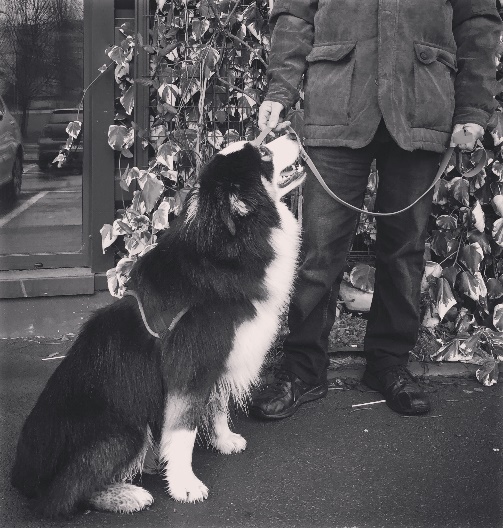 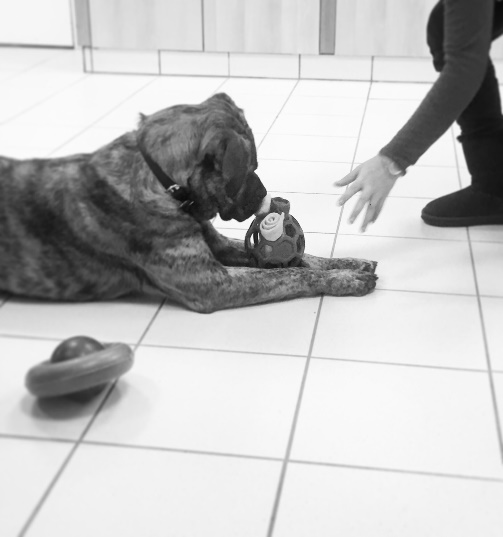 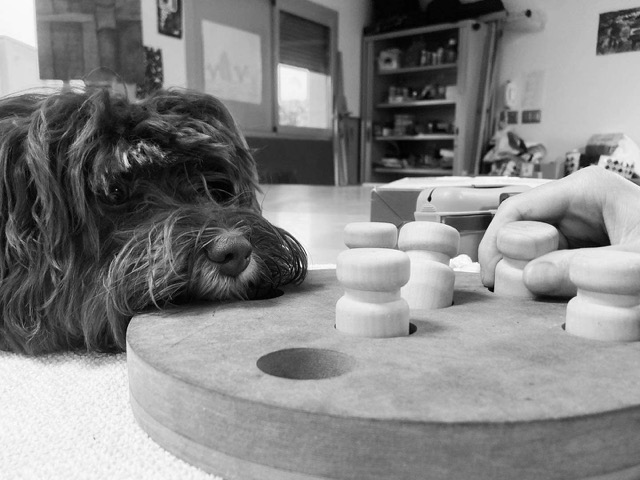 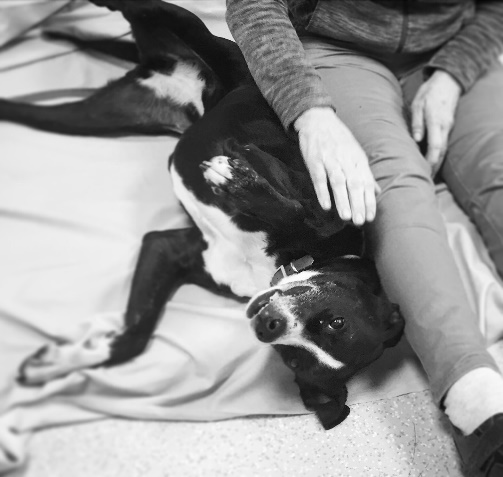 Présence animale en consultation psychiatrique
Présence en consultation de psychiatrie depuis 2020.
Impact non négligeable sur la relation thérapeutique, apaisement du patient et du psychiatre
Facilitation du contact et de la verbalisation
Changement de la perception du statut du psychiatre
Importance des interactions avec le chien pendant la consultation
Retentissement sur les professionnels hors consultation
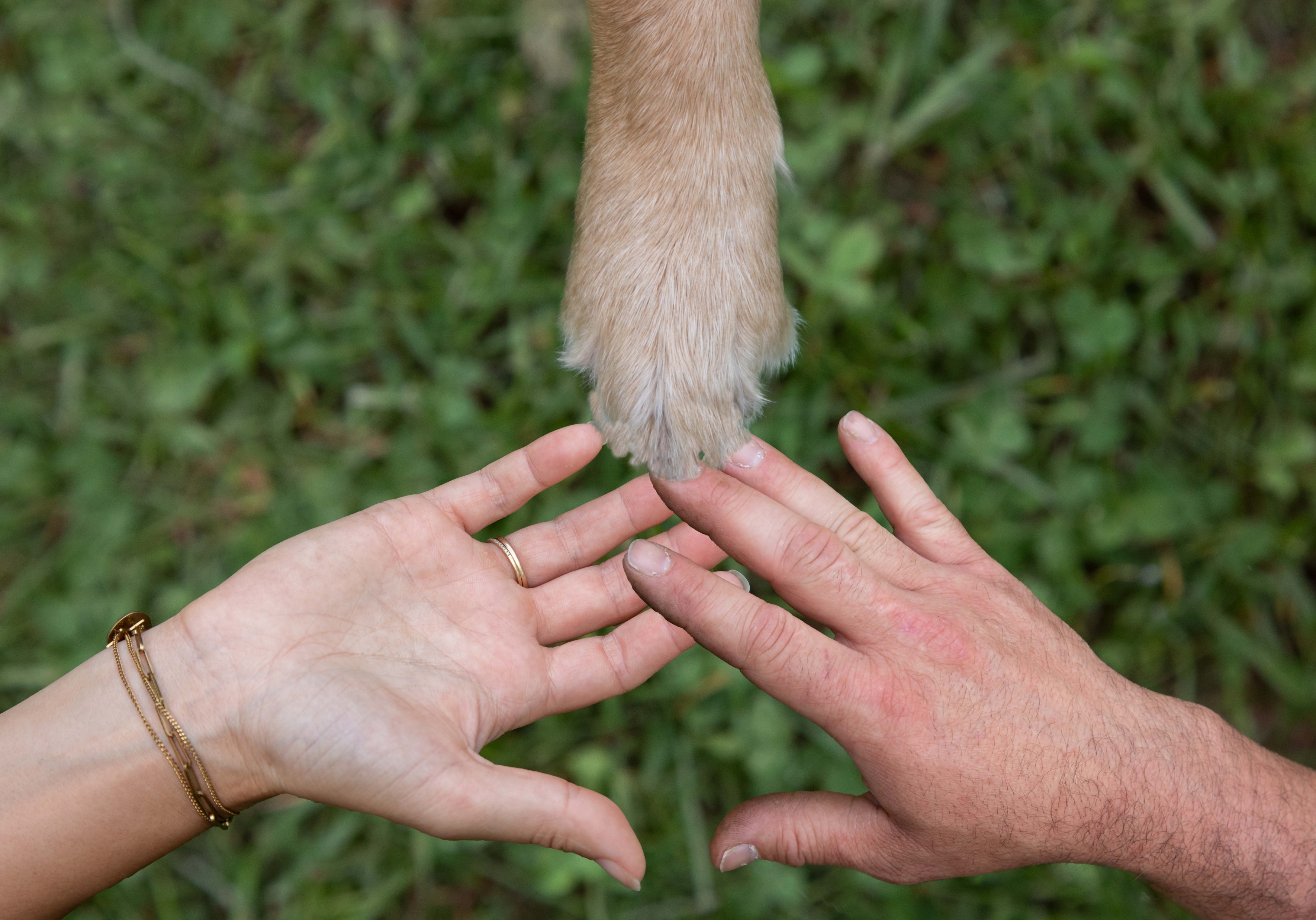 Autres initiatives au sein du CH ESQUIROL
Equithérapie à l’HDJ Naomi Feil
Groupe ado HDJ de l’Arche
ZEBULLE au Pôle des blessés de l’encéphale (Adrien Dany)
Partenariat avec les Sabots de Laine
CONCLUSION
MERCI DE VOTRE ATTENTION !
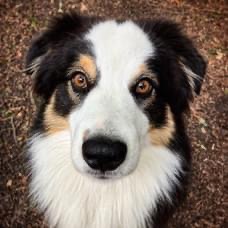 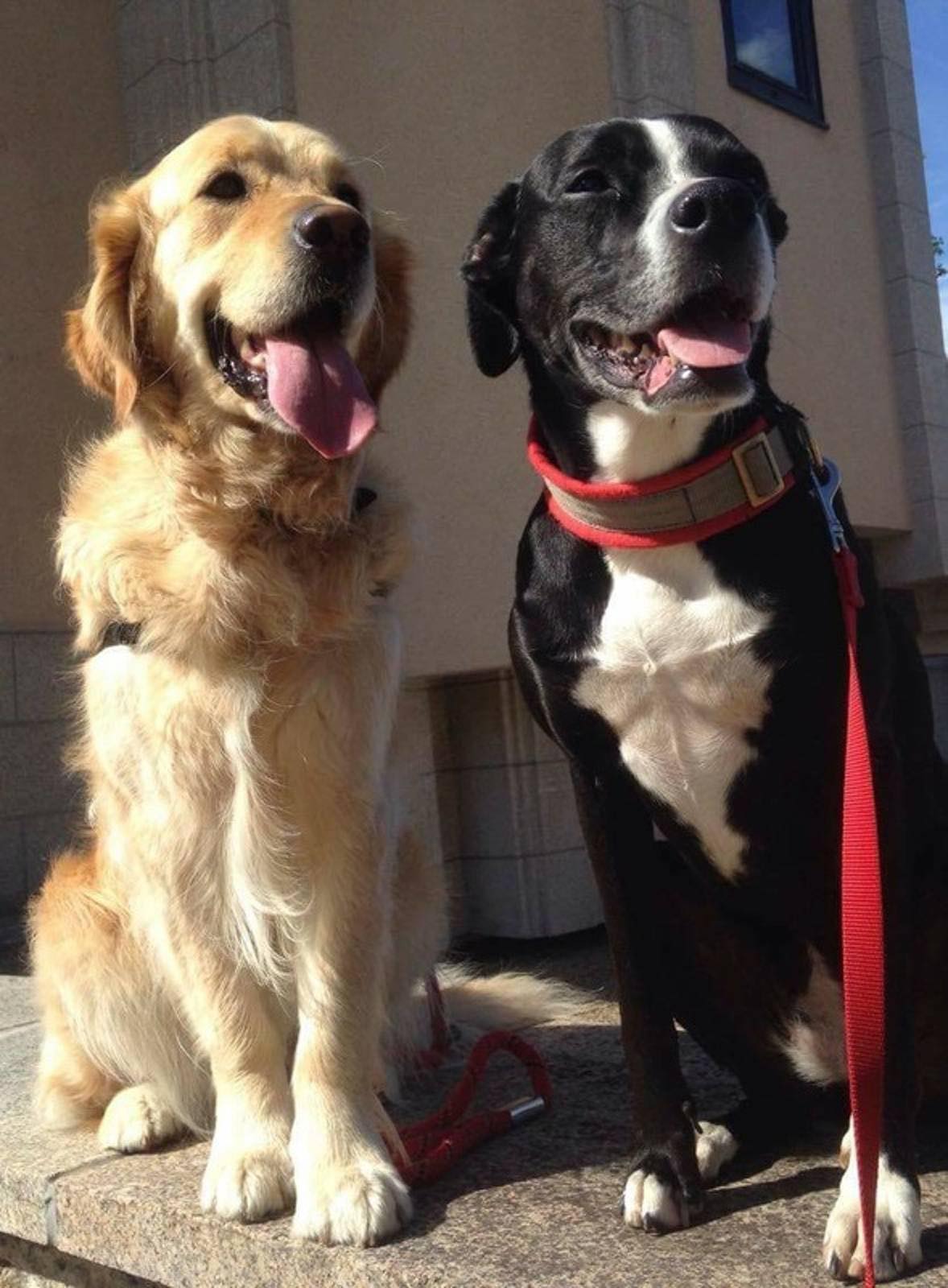 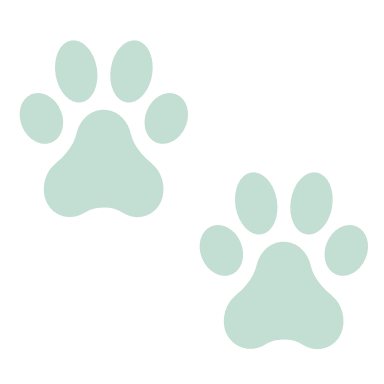 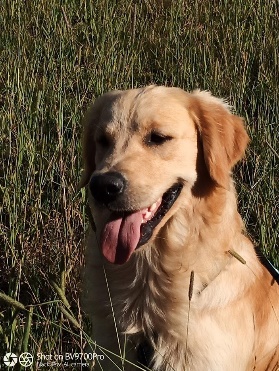 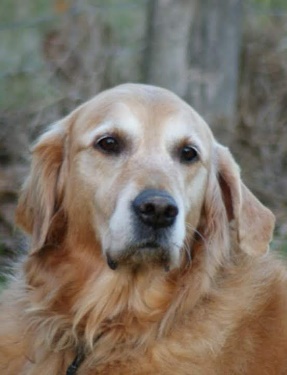 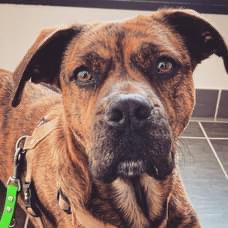 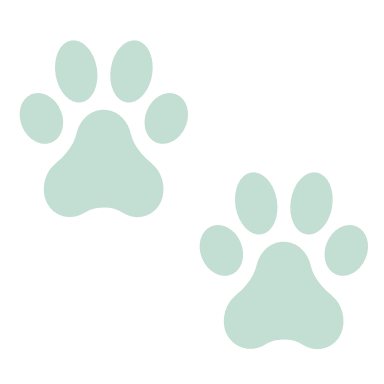 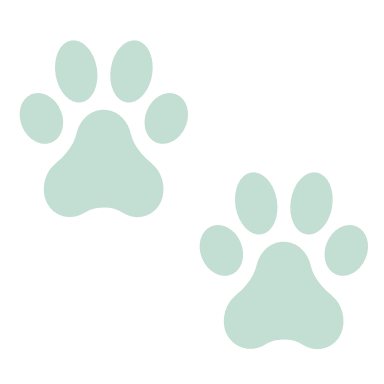 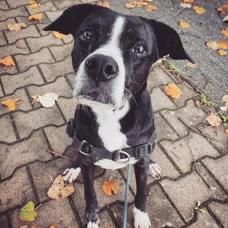 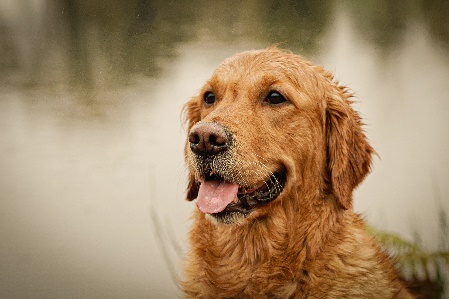 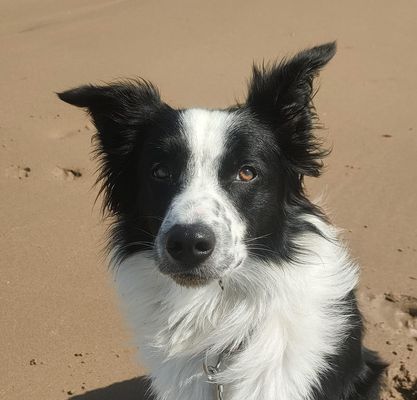 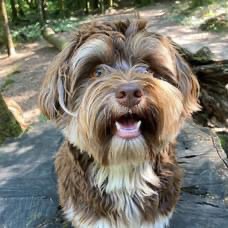 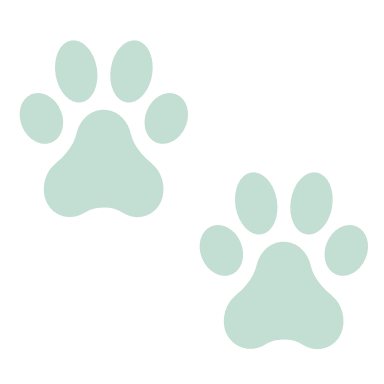 Et Merci à eux !!!